Trigonometrie im allgemeinen DreieckSinus und Cosinus am Einheitskreis
Sinus und Cosinus am Einheitskreis
Sinus und Cosinus am Einheitskreis
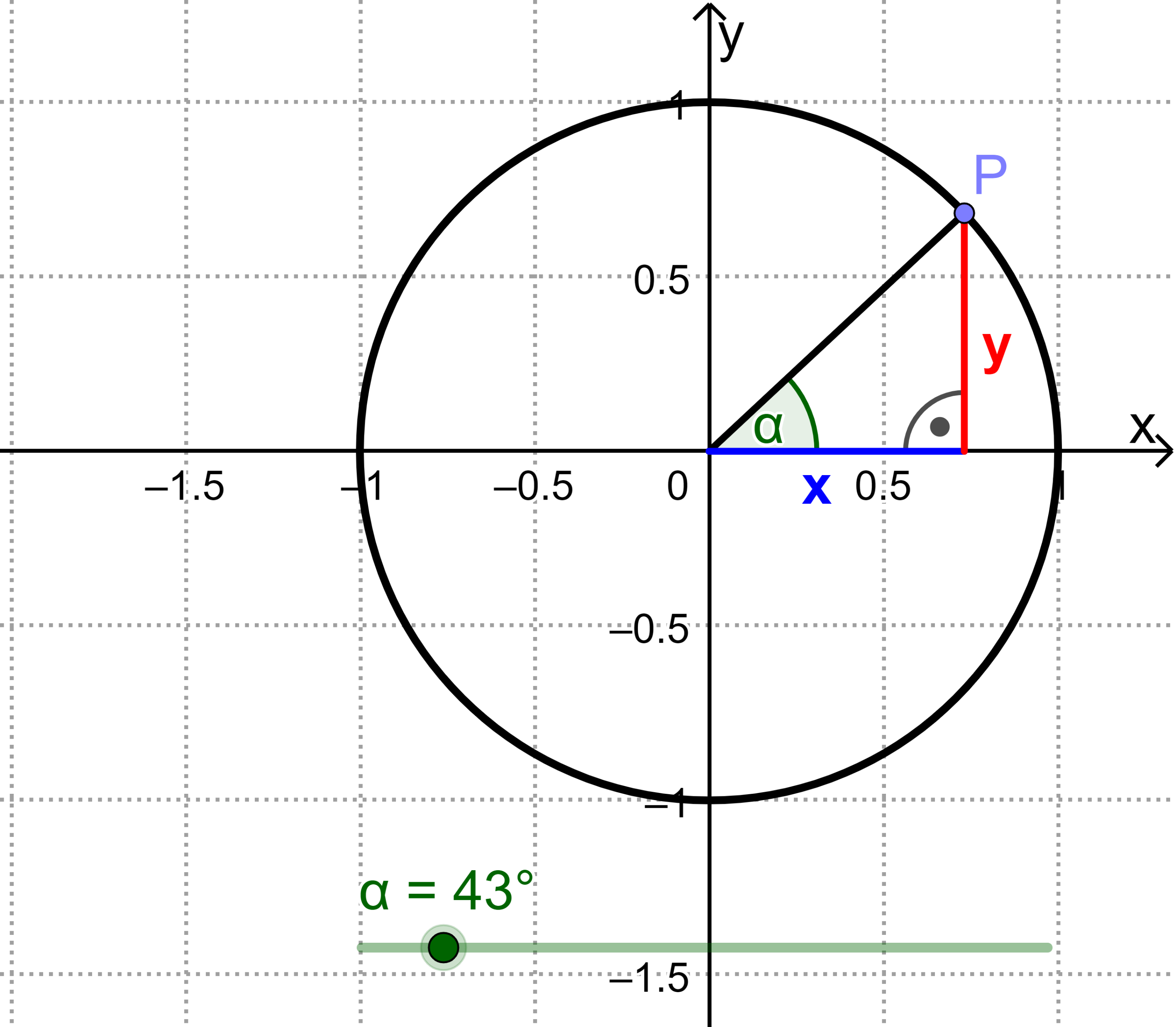 Sinus und Cosinus am Einheitskreis
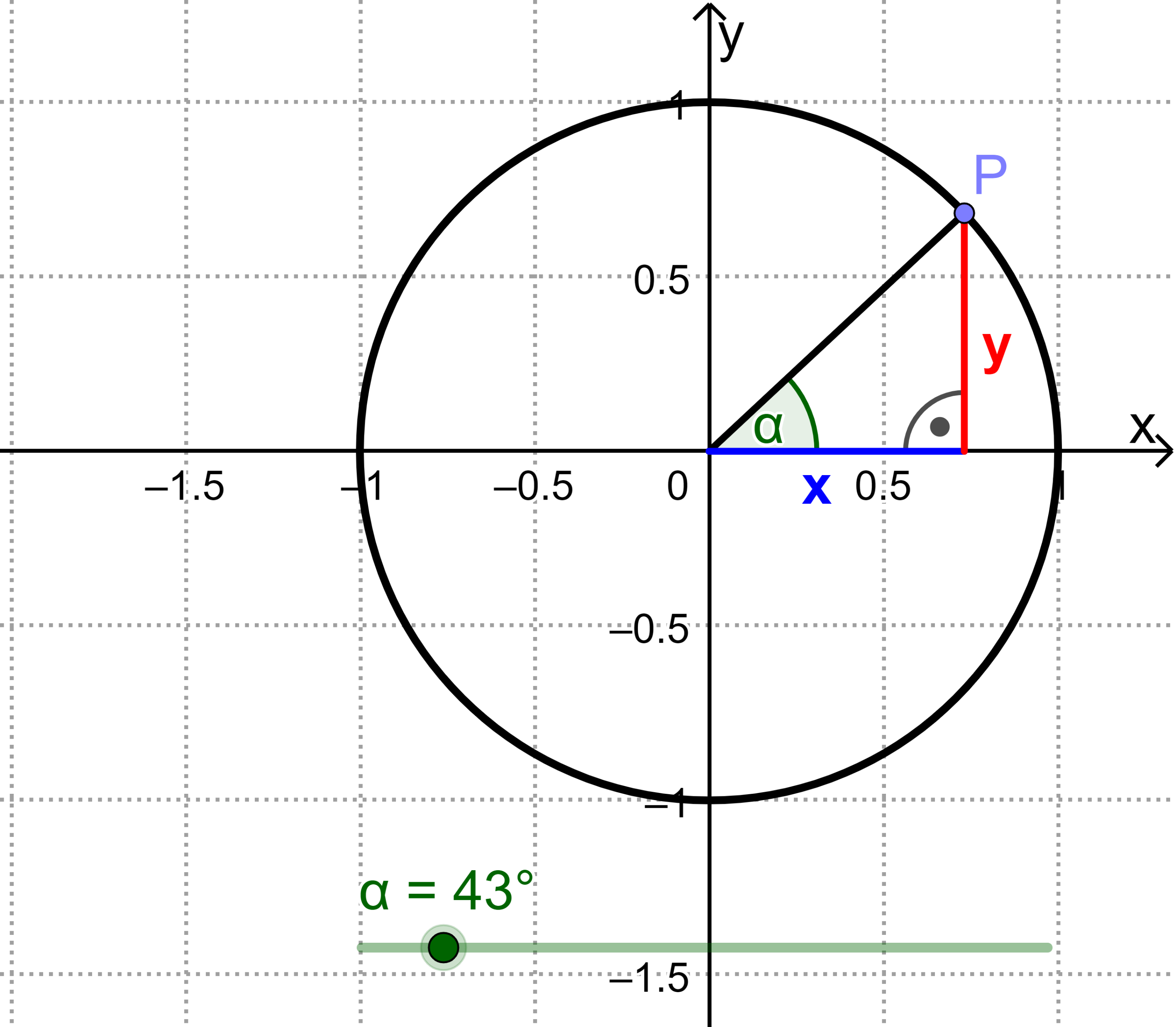 Sinus und Cosinus am Einheitskreis
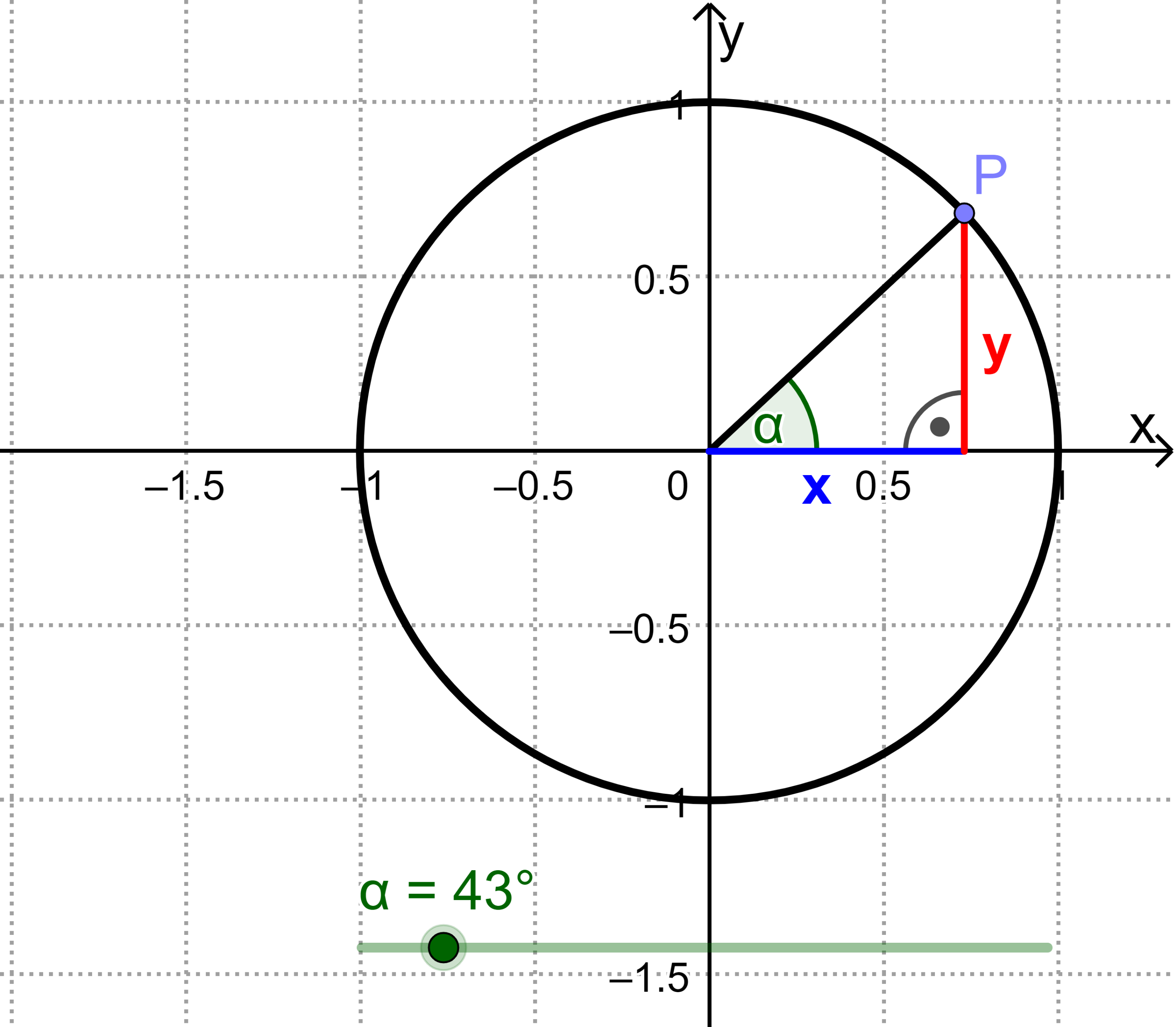 Sinus und Cosinus am Einheitskreis
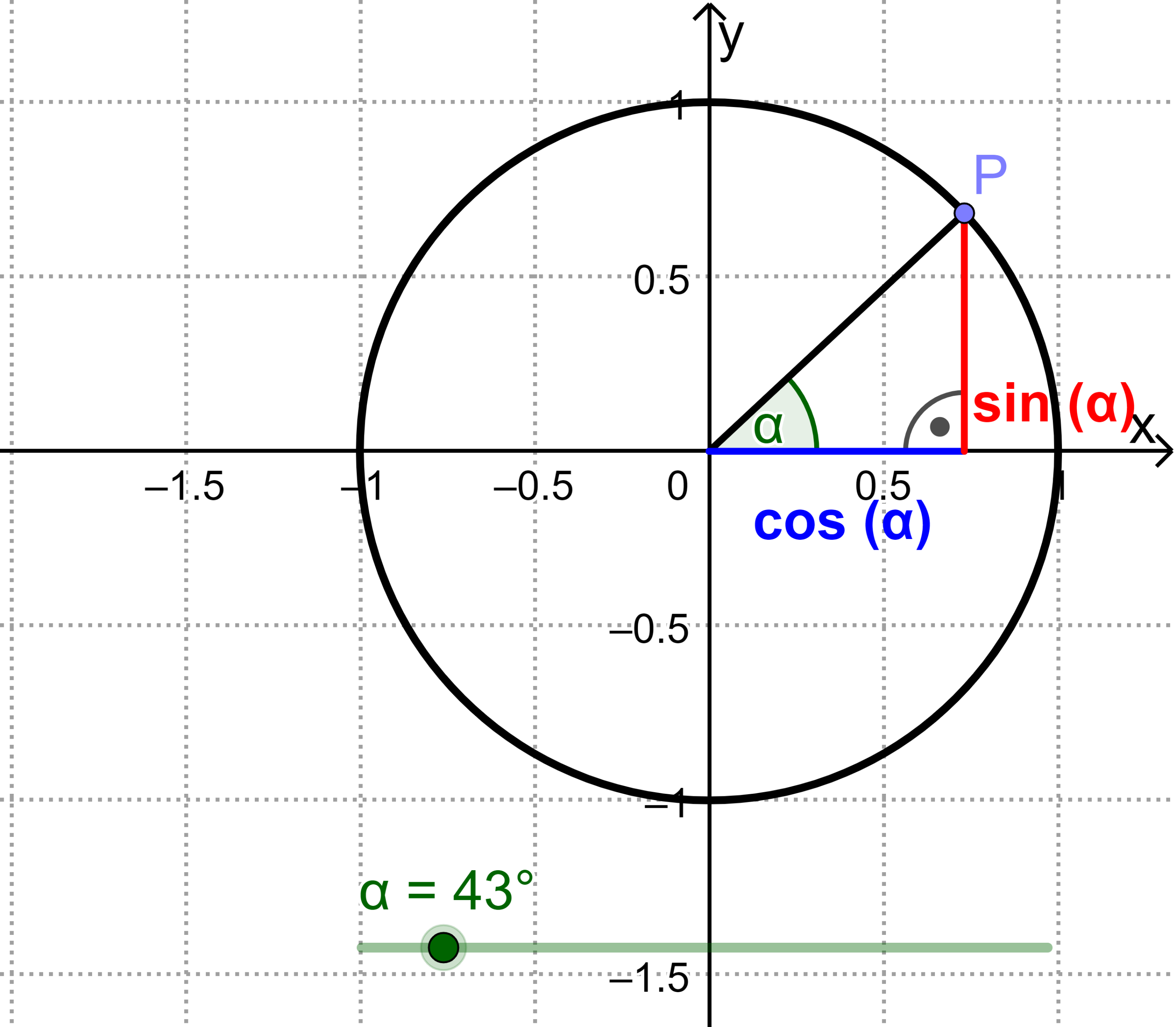 GeoGebra: Sinus + Cosinus